সবাইকে
 শুভেচ্ছা
শিক্ষক পরিচিতি
উম্মে ফাতেমা

প্রভাষক (রাষ্ট্রবিজ্ঞান বিভাগ)

হুলাইন ছালেহ নুর ডিগ্রি কলেজ

পটিয়া,চট্টগ্রাম।
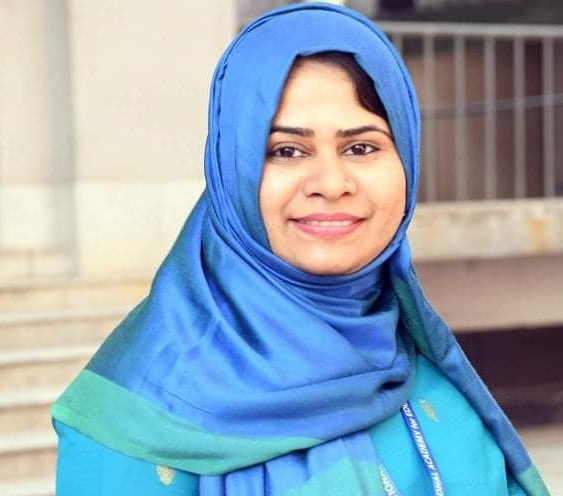 পাঠ পরিচিতি
বিষয়ঃ পৌরনীতি ও সুশাসন
শ্রেণিঃ একাদশ ও দ্বাদশ
পত্রঃদ্বিতীয় 
অধ্যায়ঃপঞ্চম 
অধ্যায়ের নামঃ বাংলাদেশের সরকার ও প্রশাসনিক কাঠামো
নিচের ভিডিওটি দেখোঃ
জাতীয় সংসদ
জাতীয় সংসদ অধিবেশন
আহবান করেন
স্থগিত করেন
ভেংগে দিতে পারেন
সংসদীয় কমিটি
সংবিধানের ৭৬(১) অনুচ্ছেদ অনুসারে সংসদীয় স্থায়ী কমিটি ৩টিঃ

১/ সরকারি হিসাব কমিটি

২/ বিশেষ অধিকার কমিটি

৩/ অন্যান্য স্থায়ী কমিটি
একক কাজ
জাতীয় সংসদের কার্যাবলির একটি তালিকা তৈরি করো।
দলীয় কাজ
বাংলাদেশের সরকার ব্যবস্থায় জাতীয় সংসদের ভুমিকা

 দলীয় আলোচনার ভিত্তিতে তুলে ধরো।
জাতীয় সংসদের ক্ষমতা ও কার্যাবলি
আইন সংক্রান্ত
জাতীয় সংসদ যা করতে পারে
যেকোনো নতুন আইন তৈরি

  প্রচলিত আইন সংশোধন

  অপ্রয়োজনীয় আইন বাতিল

  যেকোনো সংস্থা বা কর্তৃপক্ষকে য়াদেশ প্রদান,বিধি,উপবিধি প্রনয়ণের ক্ষমতা প্রদান
জাতীয় সংসদের আইন প্রনয়ণ প্রক্রিয়া
জাতীয় সংসদের ক্ষমতা ও কার্যাবলি
শাসন সংক্রান্ত
জাতীয় সংসদ শাসনবিভাগকে যেভাবে নিয়ন্ত্রন করে
জাতীয় গুরুত্বপূর্ণ বিষয়ে মন্ত্রীদের প্রশ্ন করে

  নিন্দাসূচক প্রস্তাব এনে

  বিভিন্ন ইস্যুতে মুলতবি প্রস্তাব এনে

  অনাস্থা প্রস্তাব এনে

  বাজেট আলোচনা-সমালোচনা করে
জাতীয় সংসদের ক্ষমতা ও কার্যাবলি
বিচার সংক্রান্ত
জাতীয় সংসদের ক্ষমতা ও কার্যাবলি
সরকার গঠন সংক্রান্ত
জাতীয় সংসদের ক্ষমতা ও কার্যাবলি
অর্থ সংক্রান্ত
জাতীয় সংসদের ক্ষমতা ও কার্যাবলি
সংবিধান সংশোধন
জাতীয় সংসদের ক্ষমতা ও কার্যাবলি
নির্বাচন সংক্রান্ত
জাতীয় সংসদের ক্ষমতা ও কার্যাবলি
চাকরি সংক্রান্ত
জাতীয় সংসদের ক্ষমতা ও কার্যাবলি
অধ্যাদেশ সংক্রান্ত
জাতীয় সংসদের ক্ষমতা ও কার্যাবলি
বিতর্ক সংক্রান্ত
জাতীয় সংসদের ক্ষমতা ও কার্যাবলি
অপসারণ সংক্রান্ত
জাতীয় সংসদের ক্ষমতা ও কার্যাবলি
সামরিক বিষয় সংক্রান্ত
১/ জাতীয় সংসদের অধিবেশন আহবান,স্থগিত ও ভেংগে দিতে পারেন কে?
উঃ রাষ্ট্রপতি।
২/ জাতীয় সংসদের কোন বৈঠকে স্পিকার ও ডেপুটি স্পিকার নির্বাচিত হন?
উঃ প্রথম বৈঠকে।
৩/ কার অনুমোদন ব্যতীত কর আরোপ বা সংগ্রহ করা যায় না?
উঃ জাতীয় সংসদের।
৪/ জাতীয় সংসদের মেয়াদ কত বছর?
উঃ ৫ বছর।
৫/ সংসদে বাজেট পেশ করেন কে?
 উঃ অর্থমন্ত্রী।
মূ
ল্যা
য়
ন
বাড়ীর কাজ
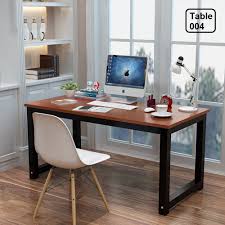 জাতীয় সংসদের জবাবদিহিতা নিশ্চিতকরণে সরকারের করণীয়গুলো কি হতে পারে বলে তুমি মনে করো-
ব্যাখ্যা করো।
ধন্যবাদ